โครงการสัมมนาคณะทำงานเครือข่ายกองทุนพัฒนาบทบาทสตรีระดับประเทศเรื่อง กฎหมายที่เกี่ยวข้องกับการดำเนินงานกองทุนพัฒนาบทบาทสตรีที่จำเป็นในปัจจุบัน
กฎหมายที่เกี่ยวข้องกับการดำเนินงานกองทุนพัฒนาบทบาทสตรี  กฎหมาย                              กฎหมาย			    กฎหมาย	กำหนดองค์กร           กำหนดหลักเกณฑ์ปฏิบัติ            กำหนดมาตรควบคุม                                                                    ตรวจสอบ
1. กฎหมายกำหนดองค์กร  เดิม     	       ระเบียบสำนักนายกฯ 2555				  ปัจจุบัน          พ.ร.บ.การบริหารทุนฯ 2558		       ข้อบังคับ คกส.ฯ 2559
องค์กร             เดิม			             	    ปัจจุบัน  คณะกองทุนฯ จังหวัด                          คณะอนุฯ จังหวัด  : อนุมัติ           อนุมัติ                                                              คณะขับเคลื่อนฯ จ.  : เห็นชอบ  คณะกองทุนฯ ตำบล                            คณะอนุฯ อำเภอ : เห็นชอบ       ให้ความเห็น					   คณะขับเคลื่อนฯ ต/ท : ตรวจสอบ*กทม. ไม่มี คณะ. ตำบล ใช้ คณะทำงานฯ      *กทม. ใช้คณะทำงานฯ  แทน
อำนาจหน้าที่ตามคำสั่งคณะอนุฯ จังหวัดคณะทำงานขับเคลื่อนฯ จังหวัด มีอำนาจหน้าที่ ดังนี้1. พิจารณาให้ความเห็นชอบกลั่นกรองโครงการ...สมาชิกที่ยื่นขอกู้เงิน.. 2.  ประชาสัมพันธ์สร้างความเข้าใจกับสมาชิก..3. ให้คำแนะนำและเป็นที่ปรึกษาสมาชิก4. ประสาน ส่งเสริม และสนับสนุนการดำเนินงาน5. ติดตามการดำเนินงาน6. รายงานผลการดำเนินการ ปัญหา อุปสรรค7. ปฏิบัติหน้าที่ตามข้อบังคับ หรือ คกส. อกสจ. มอบหมาย
2. กฎหมายกำหนดหลักเกณฑ์ปฏิบัติ  เดิม     	       ระเบียบคณะกองทุนฯ ชาติ +ประกาศ				  ปัจจุบัน          ข้อบังคับฯ คกส. (ข้อ 19 ให้กำหนดหลักเกณฑ์ฯ)		       + หลักเกณฑ์ฯ การจ่ายเงินฯ 2559
อำนาจหน้าที่ตามตามคำสั่งแต่งตั้งคณะทำงานขับเคลื่อนฯ จังหวัด   1. พิจารณาให้ความเห็นชอบกลั่นกรองโครงการฯ กู้ยืมเงิน          คุณสมบัติสมาชิก                    คุณลักษณะโครงการ
อำนาจหน้าที่ตามคำสั่งแต่งตั้งคณะทำงานขับเคลื่อนฯ จังหวัด      2.  ประชาสัมพันธ์สร้างความเข้าใจกับสมาชิก..     3. ให้คำแนะนำและเป็นที่ปรึกษาสมาชิก    4. ประสาน ส่งเสริม และสนับสนุนการดำเนินงาน
อำนาจหน้าที่ตามคำสั่งแต่งตั้งคณะทำงานขับเคลื่อนฯ จังหวัด                           5. ติดตามการดำเนินงาน*รับเงินโอนภายใน 7 วัน        ภายใน 30 วัน         ติดตามการดำเนินงาน    สมาชิกต้องดำเนินการ         ต้องรายงาน           เป็น ระยะ ๆ  ตามข้อ 3.6 (2) ของหลักเกณฑ์ฯ 2559
อำนาจหน้าที่ตามคำสั่งแต่งตั้งคณะทำงานขับเคลื่อนฯ จังหวัด                           6. รายงานผลการดำเนินงาน* ผลการดำเนินงาน                   ปัญหา                     อุปสรรค      ตามข้อ 3.6 (2) ของหลักเกณฑ์ฯ 2559
ผลการดำเนินงานกองทุนพัฒนาบทบาทสตรี                          ณ วันที่ 19 สิงหาคม 2562- ตัวชี้วัดที่ 1.1 หนี้ครบกำหนดชำระ ปี 62- ตัวชี้วัดที่ 3.2.1 หนี้ค้างชำระของปี 56-59- ตัวชี้วัดที่ 3.2.2 หนี้ค้างชำระของปี 60-61- หนี้ที่จะหมดอายุความในปี 62- ผลการเบิกจ่ายงบประมาณ ปี 62
ข้อมูลการดำเนินงานตามตัวชี้วัด 1.1 ของ 10 จังหวัดที่มีค่า % สูง
ข้อมูลการดำเนินงานตามตัวชี้วัดที่ 1.1 ของ 9 จังหวัด ที่มีค่า % ต่ำ
ผลการดำเนินงานกองทุนพัฒนาบทบาทสตรี                    ตัวชี้วัดที่ 1.1 หนี้ครบกำหนดปี 62
ผลการดำเนินงานกองทุนพัฒนาบทบาทสตรี                    ตัวชี้วัดที่ 1.1 หนี้ครบกำหนดปี 62
ข้อมูลการดำเนินงานตามตัวชี้วัด ที่ 3.2.1 ของ 10 จังหวัด ทีมี % สูง
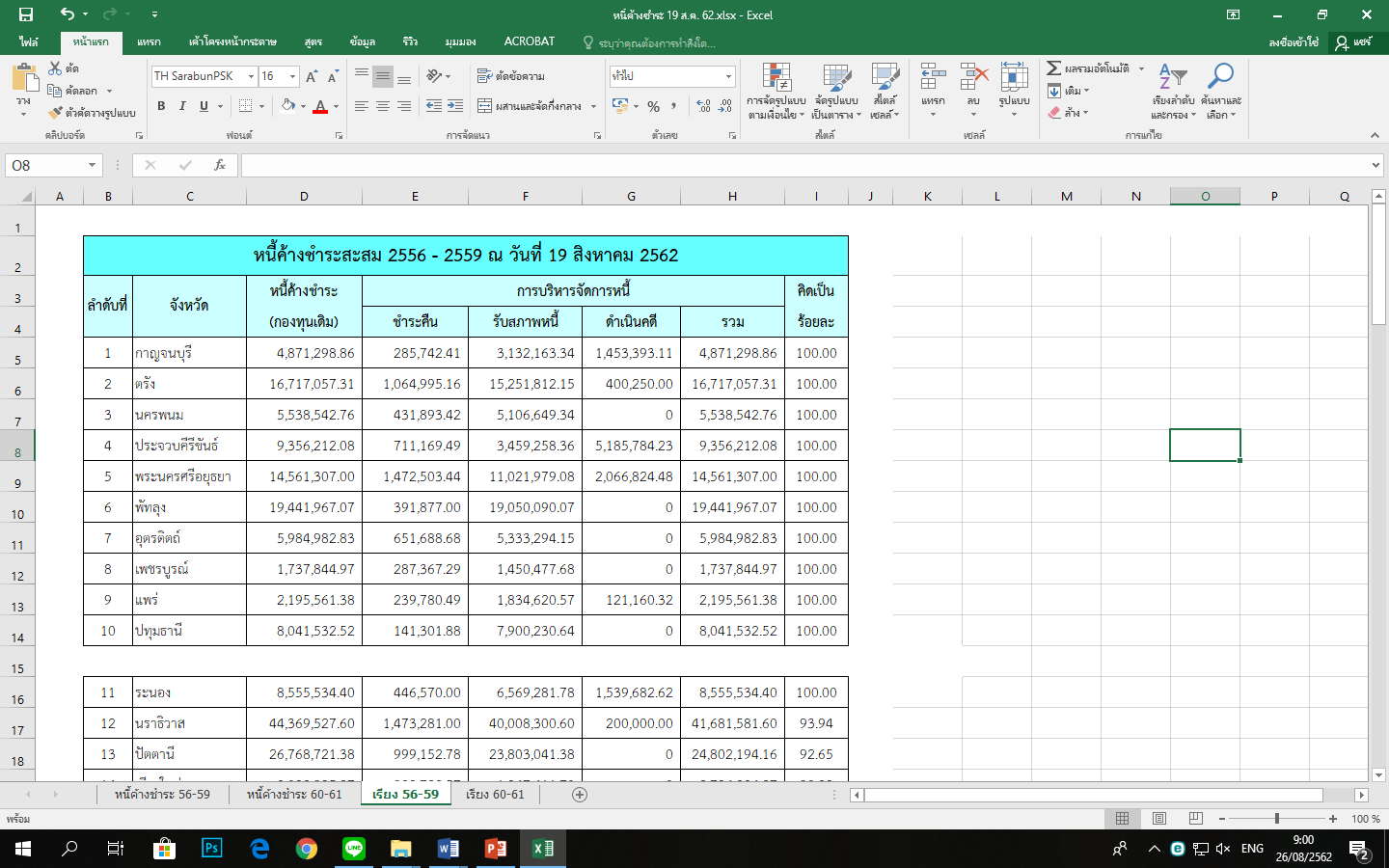 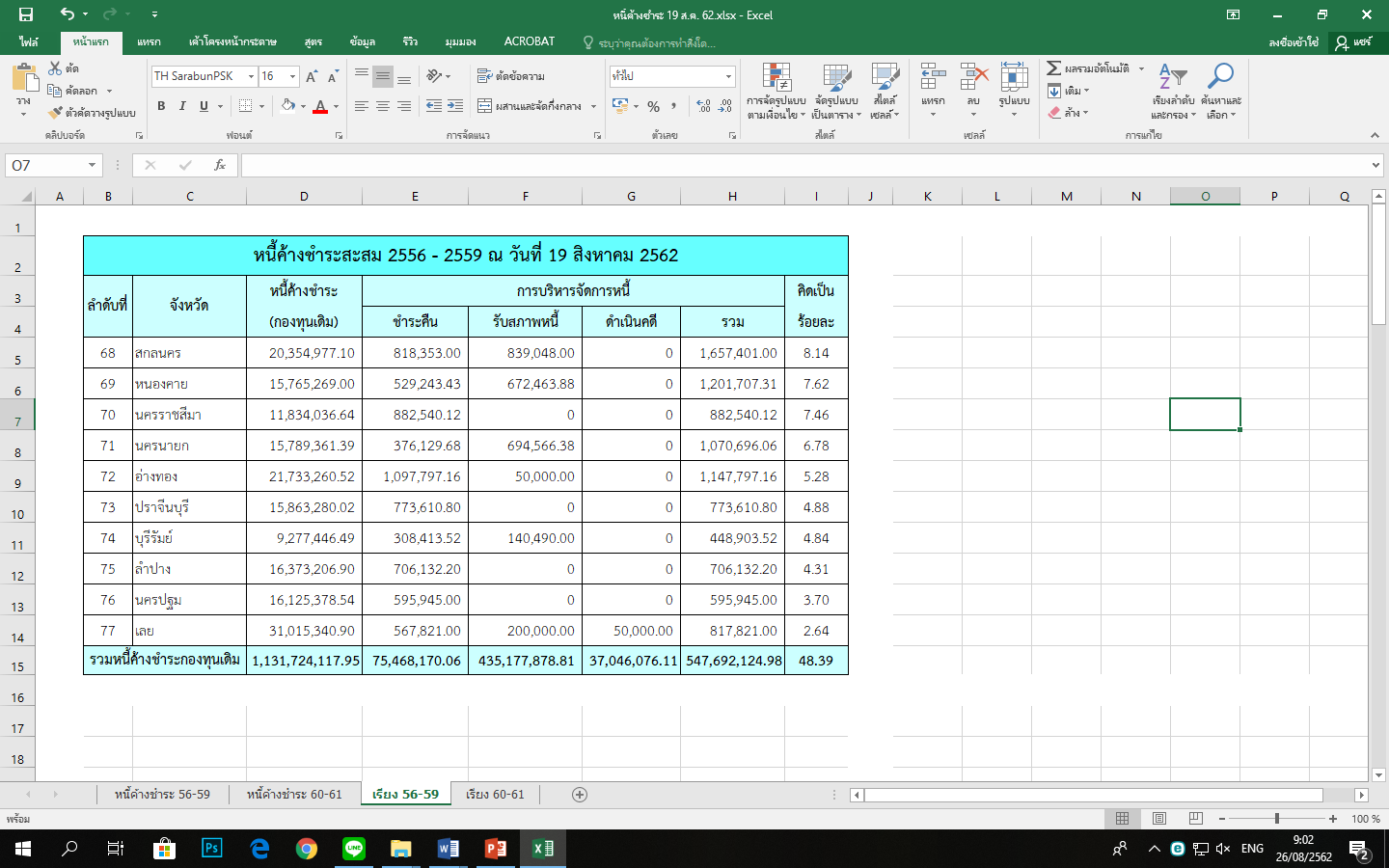 ข้อมูลการดำเนินงานตามตัวชี้วัด 3.2.1 ของ 9 จังหวัด ที่มี % ต่ำ
ผลการดำเนินงานกองทุนพัฒนาบทบาทสตรี                    ตัวชี้วัดที่ 3.2.1 หนี้ค้างชำระปี 56-59
ผลการดำเนินงานกองทุนพัฒนาบทบาทสตรี                    ตัวชี้วัดที่ 3.2.1 หนี้ค้างชำระปี 56-59
ข้อมูลการดำเนินงานตามตัวชี้วัดที่ 3.2.2 ของ 10 จังหวัด ที่มี % สูง
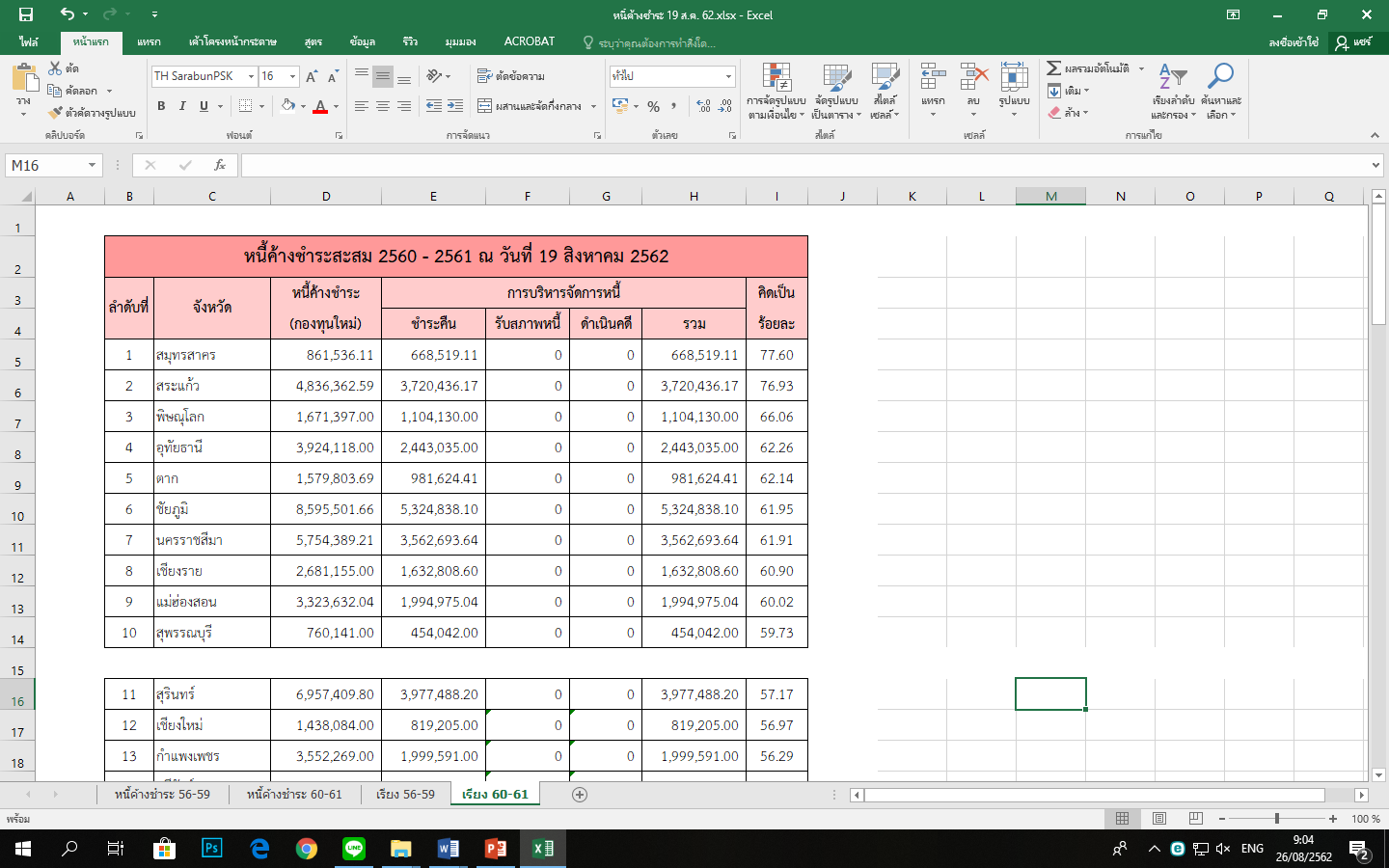 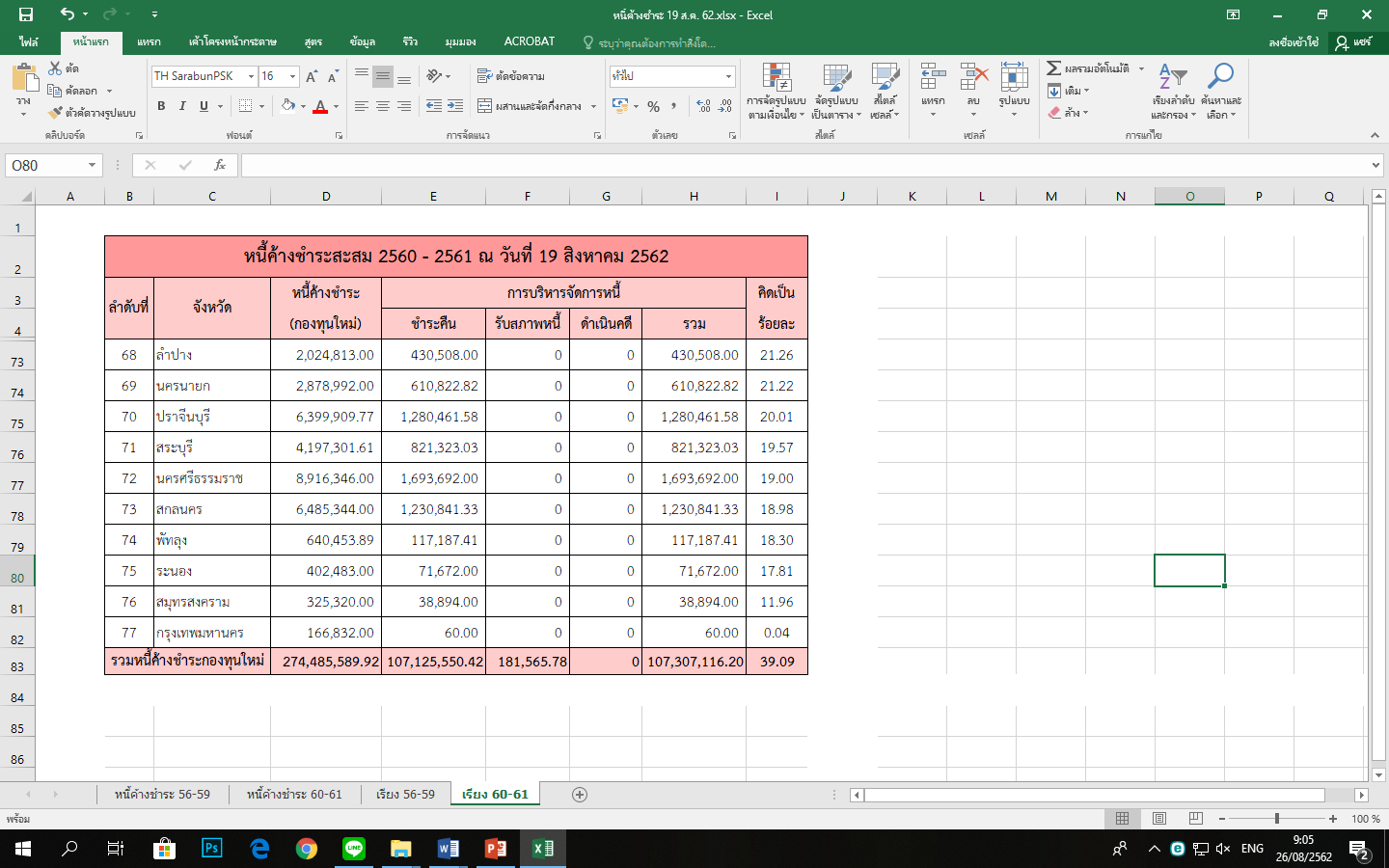 ข้อมูลการดำเนินงานตามตัวชี้วัดที่ 3.2.2  ของ 9 จังหวัด ที่มี % ต่ำ
ผลการดำเนินงานกองทุนพัฒนาบทบาทสตรี                    ตัวชี้วัดที่ 3.2.2 หนี้ค้างชำระปี 60-61
ผลการดำเนินงานกองทุนพัฒนาบทบาทสตรี                    ตัวชี้วัดที่ 3.2.2 หนี้ค้างชำระปี 60-61
หนี้ที่หมดอายุความ
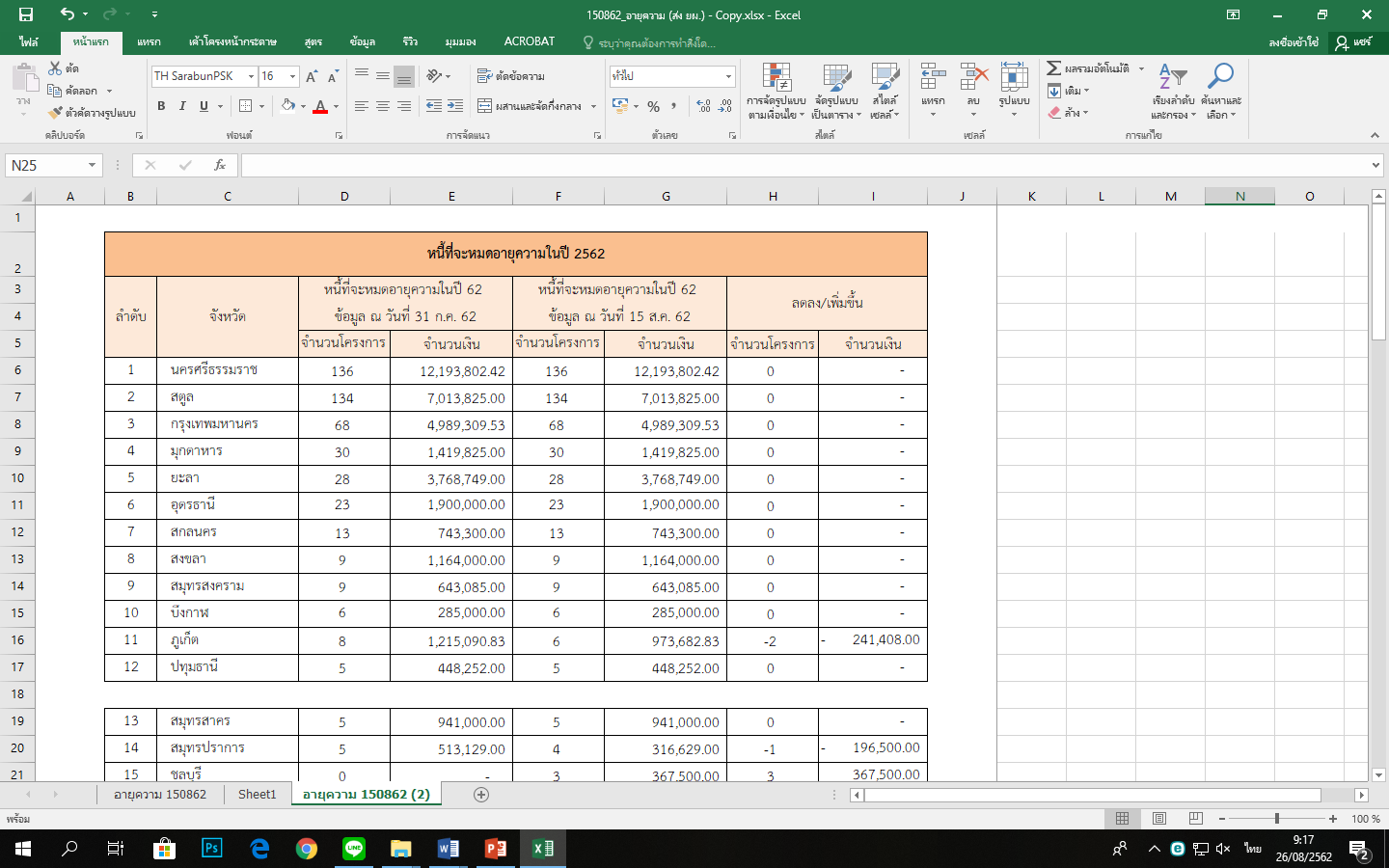 หนี้ที่หมดอายุความ
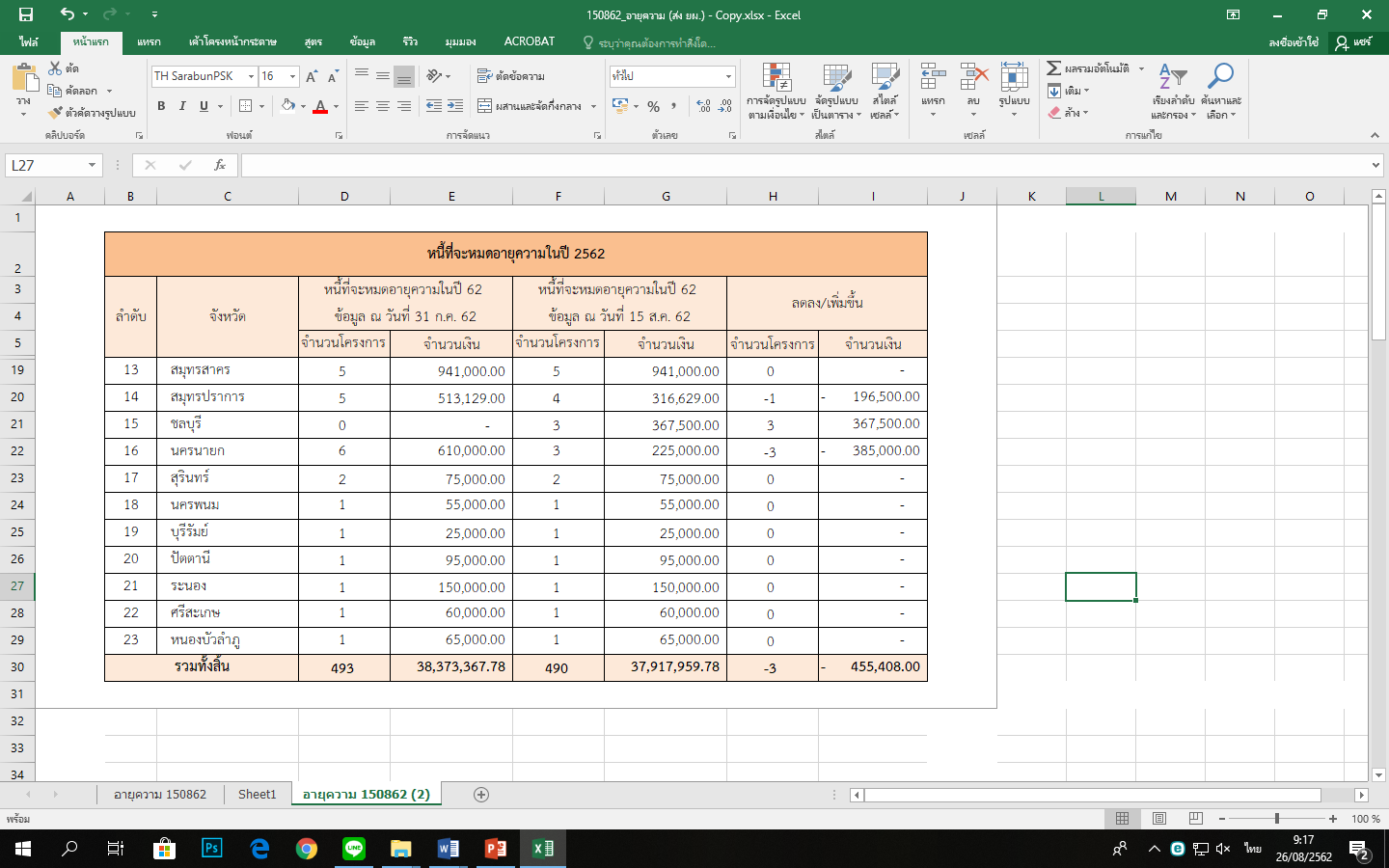 หนี้จะขาดอายุความ
ผลการดำเนินงานหนี้ค้างชำระและเงินคืนกองทุน (19 ส.ค.62)  77 จังหวัด
ผลการดำเนินงานหนี้ค้างชำระ (19 ส.ค.62)  77 จังหวัด
ผลการเบิกจ่ายเงินกองทุน 5 ลำดับแรก
ผลการเบิกจ่ายเงินกองทุน 5 ลำดับท้าย
ผลการเบิกจ่ายเงินอุดหนุน
ปัญหา/อุปสรรคการดำเนินงานกองทุนพัฒนาบทบาทสตรี
ปัญหา/อุปสรรค        การดำเนินงานกองทุนพัฒนาบทบาทสตรี
ปัญหา/อุปสรรคการดำเนินงานกองทุนพัฒนาบทบาทสตรี
ปัญหา/อุปสรรคการดำเนินงานกองทุนพัฒนาบทบาทสตรี
กฎหมายกำหนดมาตรการควบคุม/ตรวจสอบ
สัญญา
กฎหมายแพ่ง                              ควบคุม สมาชิก/ลูกหนี้
กฎหมายอาญา
กฎหมายล้มละลาย
			       กฎหมายข้าราชการ/พนักงาน
			       กฎหมายกองทุนฯ      
	 		       กฎหมายแพ่ง/อาญา                              ควบคุมฝ่ายกองทุนฯ
			       กฎหมายละเมิด
			       กฎหมาย สตง.
เงินทุนอุดหนุนกองทุนพัฒนาบทบาทสตรี
เพื่อส่งเสริม.....บทบาท  พัฒนาศักยภาพ เครือข่าย
                         แก้ไขปัญหาสตรี   สวัสดิการสตรี
                         จัดกิจกรรม  สร้างภาวะผู้นำ 
                        พัฒนาองค์ความรู้  สร้างความเข้มแข็ง
                        สนับสนุนโครงการอื่น ๆ
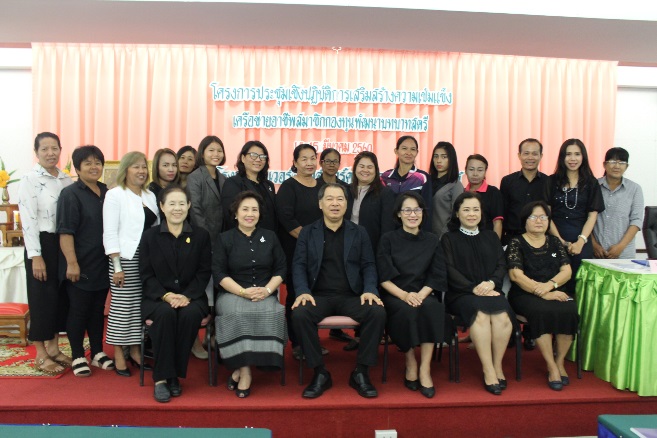 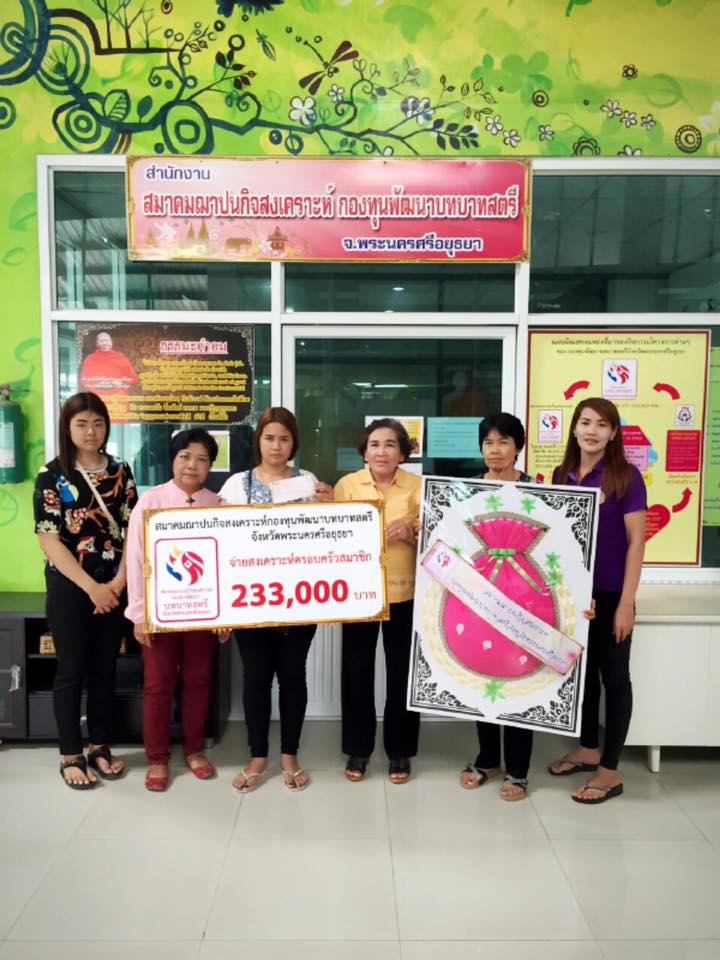 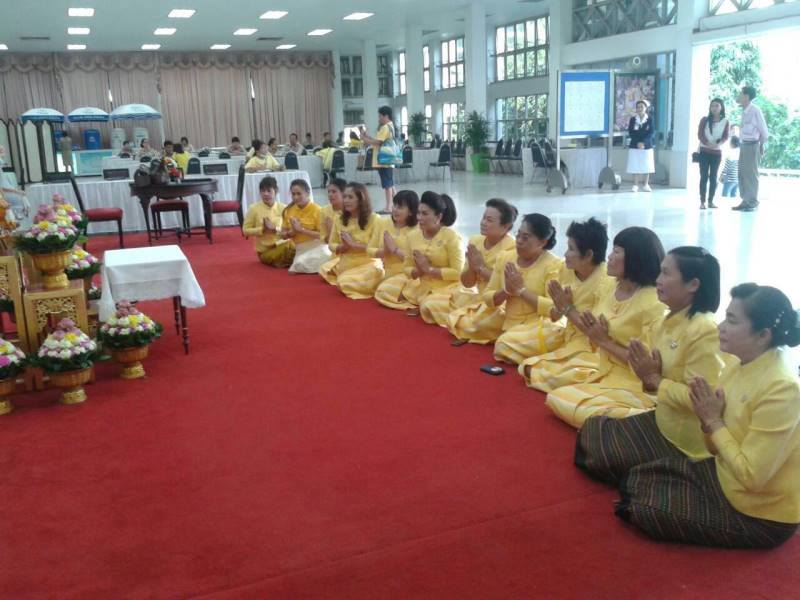 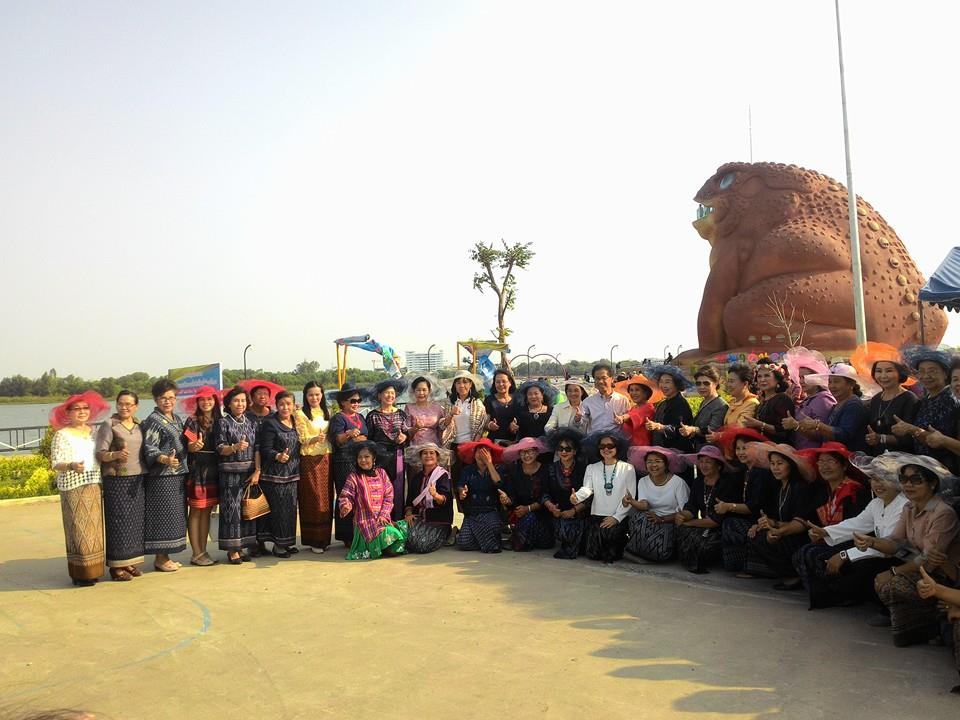 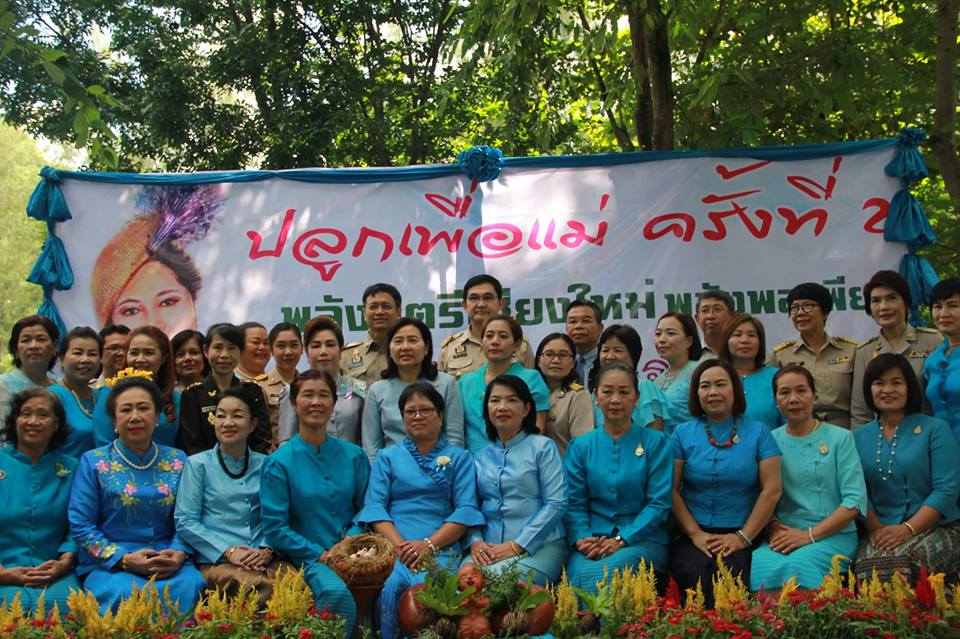 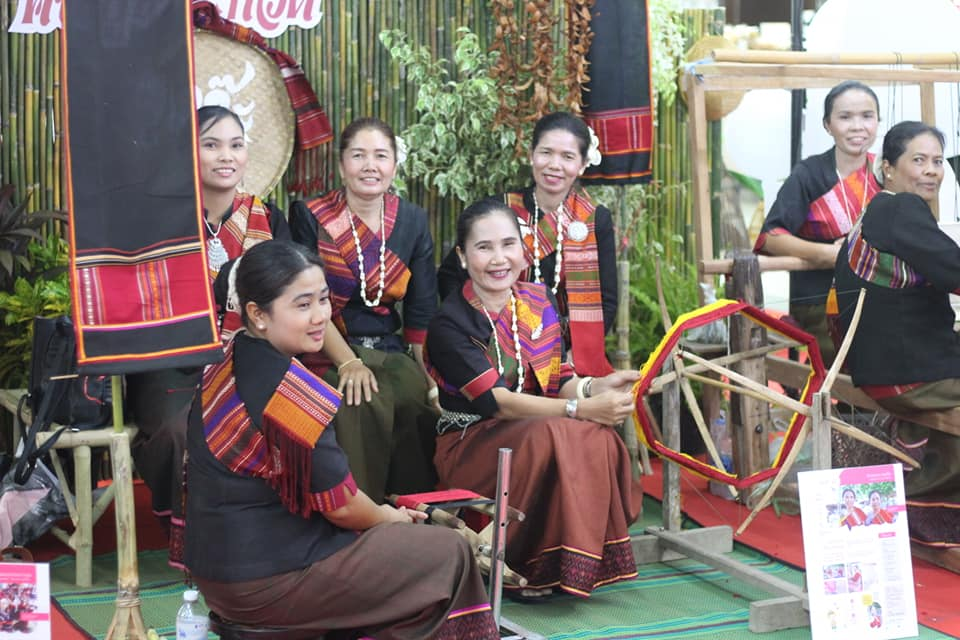 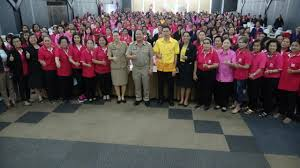 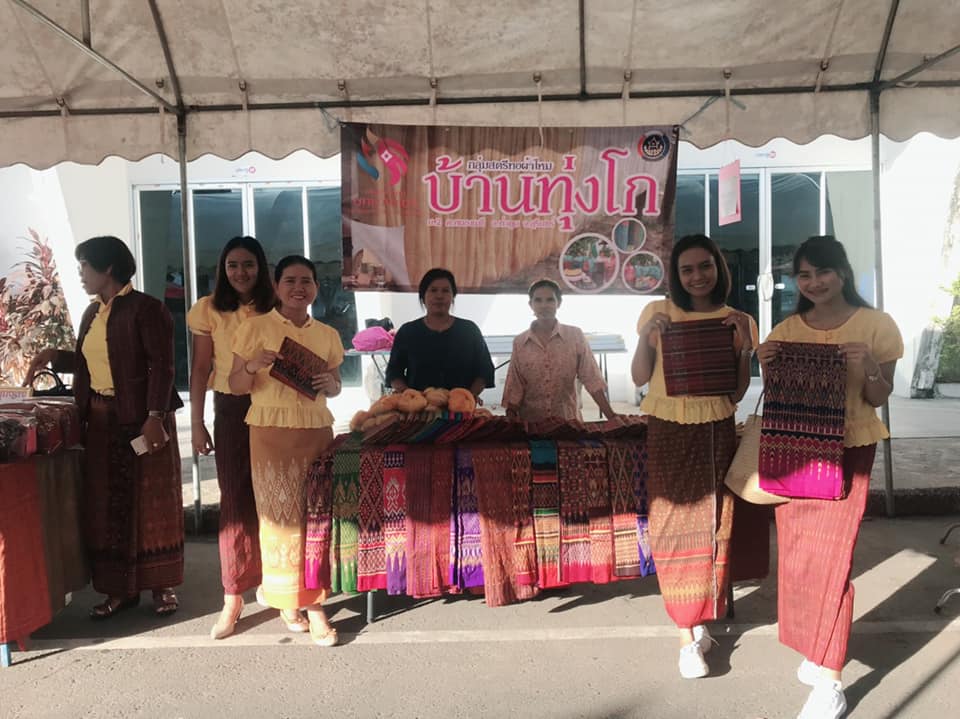 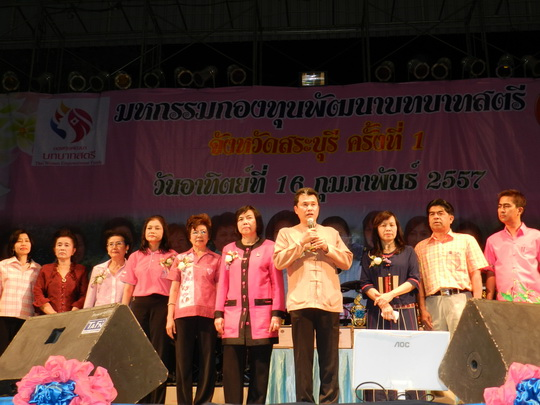 สิ่งสำคัญที่ต้องทบทวนในการดำเนินงานกองทุนพัฒนาบทบาทสตรี
หลักเกณฑ์/ข้อกฎหมาย
คำสั่ง
หนังสือสั่งการ
มอบหมายการงาน
รายงานการประชุม
ติดตาม/รายงาน
    พฤติกรรมของลูกหนี้***
กลุ่มกฎหมายสกส.
02 1413056
มือถือ
0614031605